3.1 The part–whole relationship 	Step 1:1
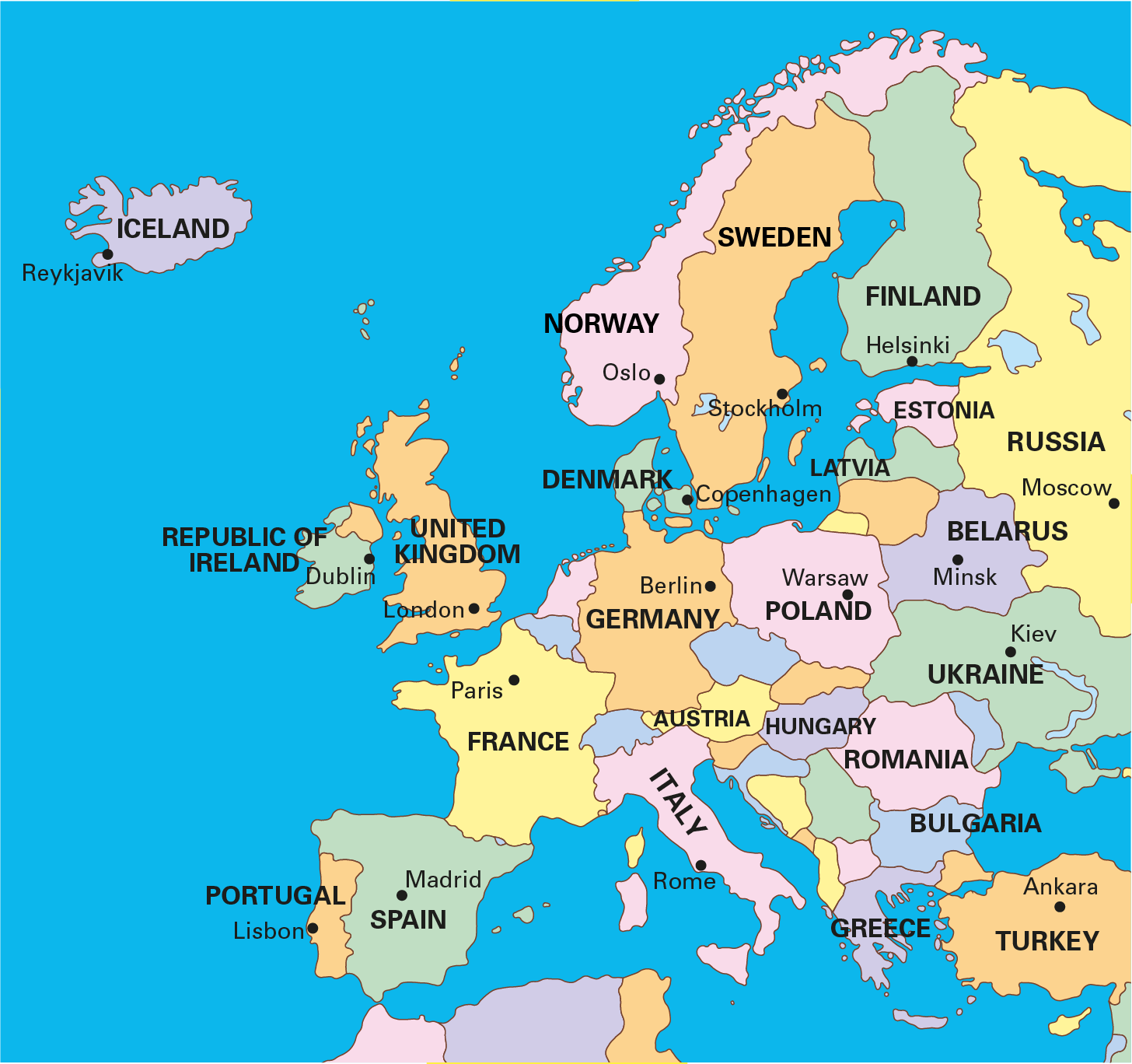 [Speaker Notes: If Europe is the whole, then the United Kingdom is part of the whole.]
3.1 The part–whole relationship 	Step 1:2
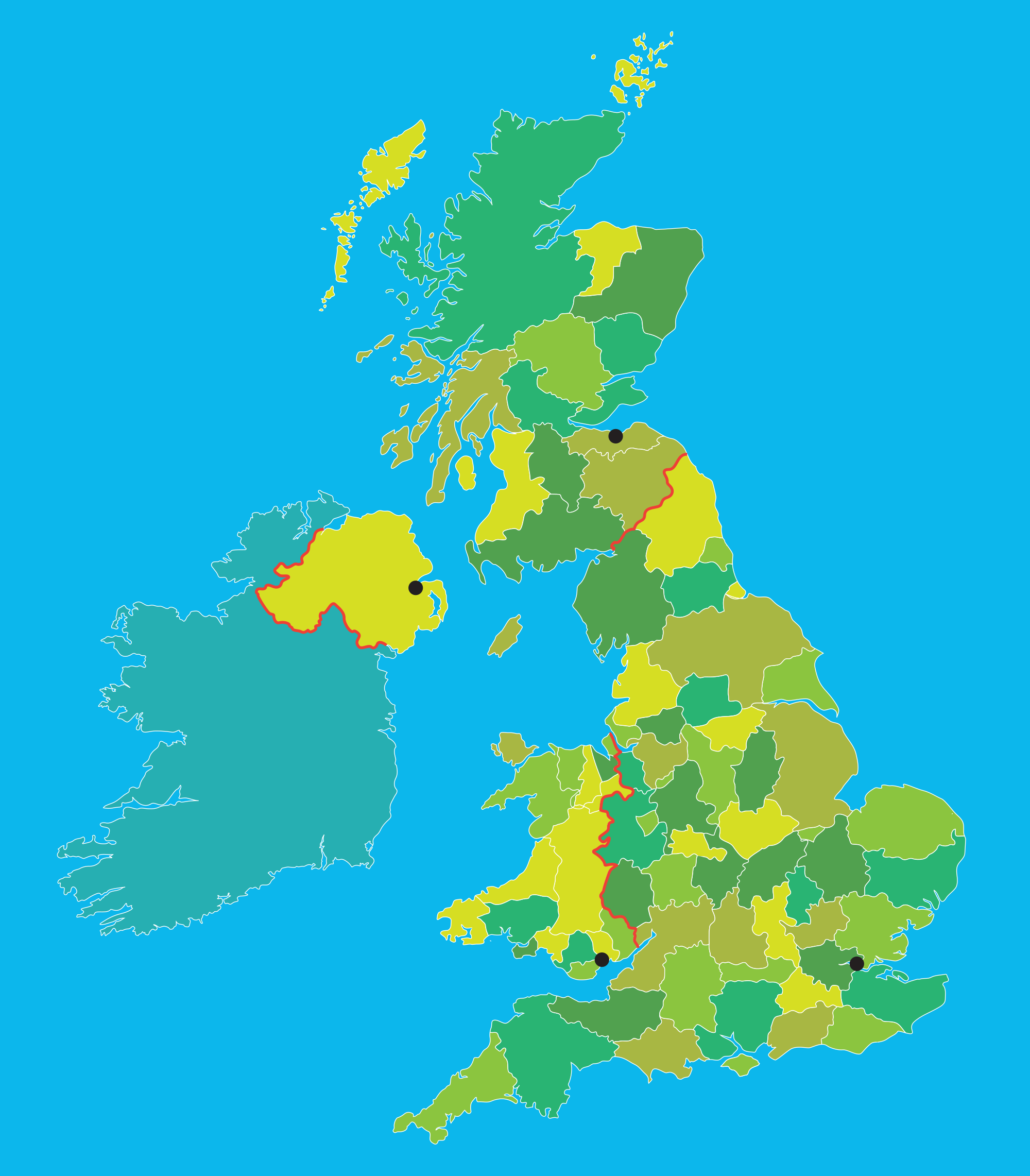 Scotland
Edinburgh
Northern
Ireland
Belfast
Wales
England
Cardiff
London
[Speaker Notes: If the United Kingdom is the whole, then London is part of the whole.]
3.1 The part–whole relationship 	Step 1:4
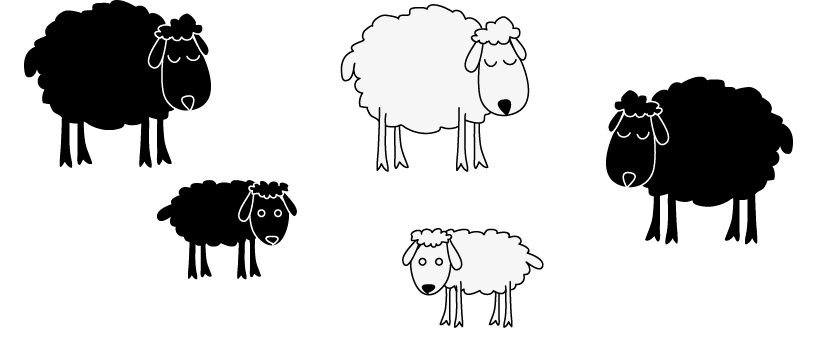 [Speaker Notes: If the group of sheep is the whole, then the black sheep are part of the whole.]
3.1 The part–whole relationship 	Step 1:4
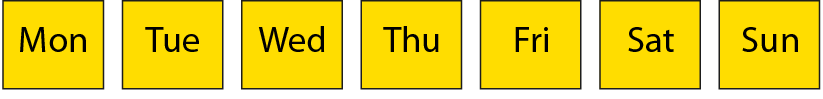 [Speaker Notes: If the week is the whole, then Tuesday is part of the whole.]
3.1 The part–whole relationship 	Step 1:5
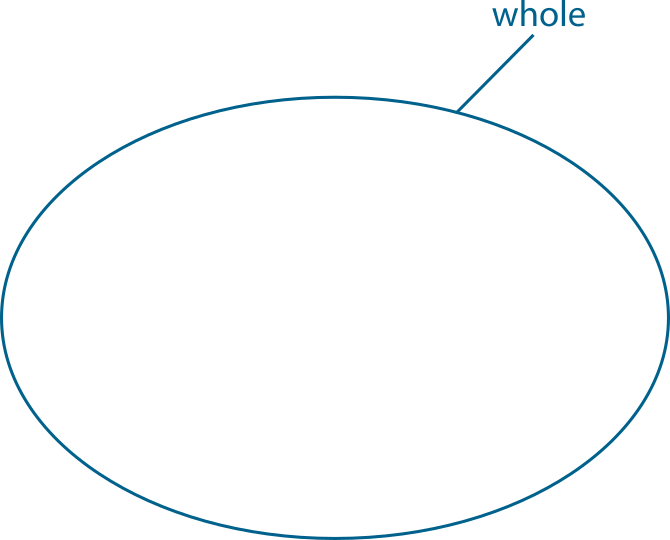 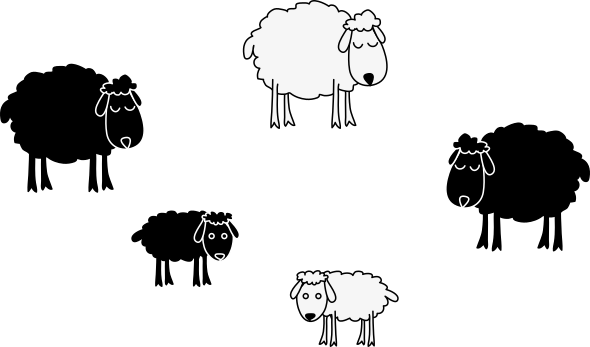 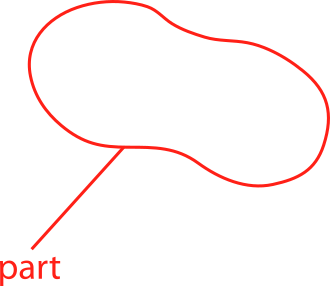 [Speaker Notes: If the group of sheep is the whole, then the lambs are part of the whole.
The part is smaller than the whole.]